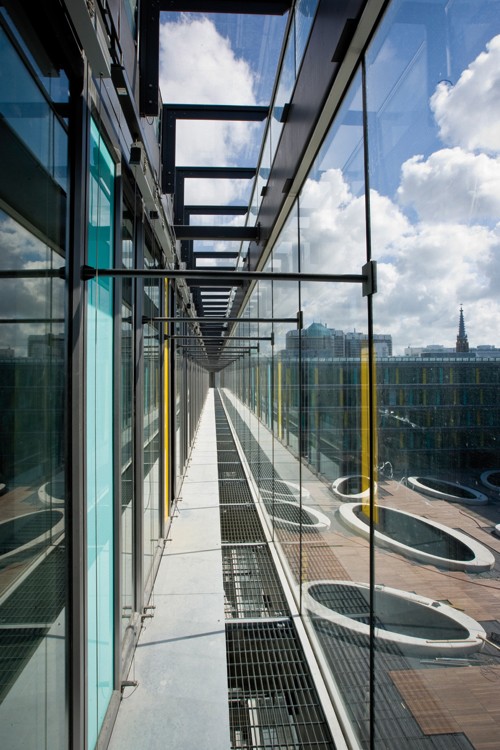 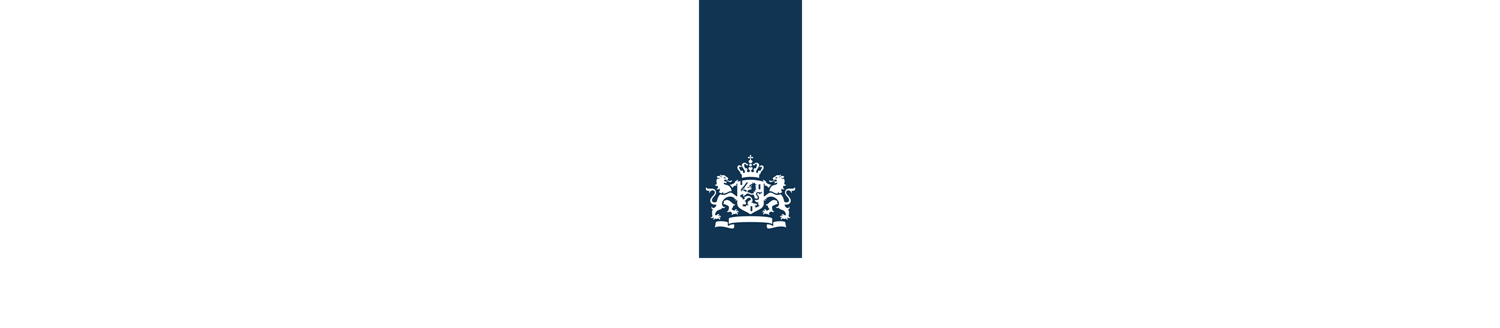 Customs cooperation in Article 12 ATF
Putting Customs MAA in context
Customs Masterclass TFA
Rob van Kuik
Customs cooperation | 10 July 2014
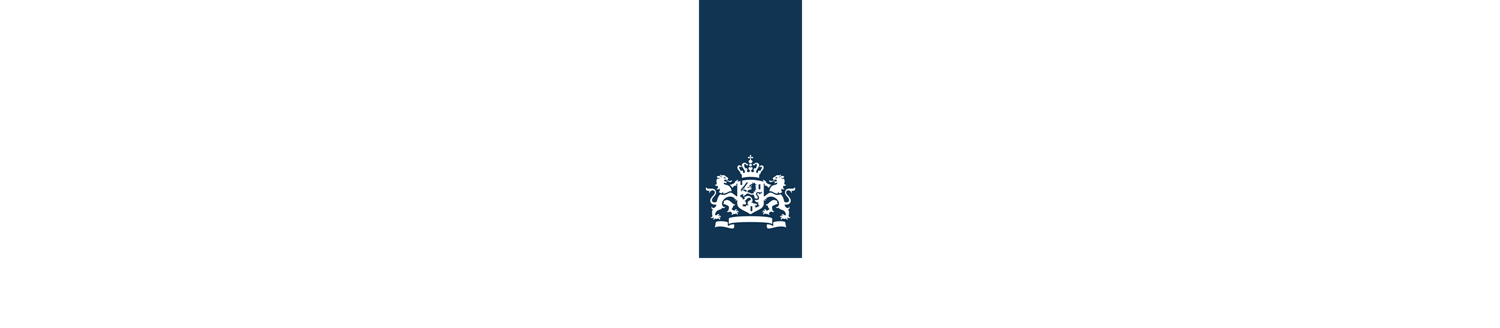 Outline
Analysis of text
Context MAA
OECD & G20
MAA in Tax matters
OECD MAA Convention
Global Forum
WCO instruments
Dublin Policy Commission
Conclusions
Customs cooperation | 10 July 2014
Article 12, paragraph 2
2. Exchange of Information
2.1. Upon request, and subject to the provisions of this Article, Members shall exchange the information set out in paragraph 6 b. and/or c. for the purpose of verifying an import or export declaration in identified cases where there are reasonable grounds to doubt the truth or accuracy of the declaration. 
2.2. Each Member shall notify to the Committee the details of its contact point for the exchange of this information.
Upon request: not automatic nor spontaneous
Purpose: verifying an import or export declaration
Scope: in identified cases of
Doubts about truth or accuracy of the declaration
Subject to provisions of this article: paragraphs 3,
Customs cooperation | 10 July 2014
Article 12, paragraph 3
3. Verification

A Member shall make a request for information only after it has conducted appropriate verification procedures of an import or export declaration and after it has inspected the available relevant documentation.
Part of proportionality demands on requesting members!
See also paragraphs 7-10
Customs cooperation | 10 July 2014
Article 12, paragraphs 4 and 5
4. Request
4.1. The requesting Member shall provide the requested Member with a written request, through paper or electronic means in a mutually agreed WTO or other language, including:
the matter at issue including, where appropriate and available, the serial number of the export declaration corresponding to the import declaration in question;
the purpose for which the requesting Member is seeking the information or documents, along with the names and contact details of the persons about which the request relates, if known;
where required by the requested Member, provide confirmation of the verification where appropriate.
the specific information or documents requested;
the identity of the originating office making the request;
reference to provisions of the requesting Member’s domestic law and legal system that govern the collection, protection, use, disclosure, retention and disposal of confidential information and personal data;
4.2. If the requesting Member is not in a position to comply with any of the sub-paragraphs of 4.1, it shall specify this in the request.
5. Protection and confidentiality 
5.1. The requesting Member shall, subject to paragraph 5.2:
hold all information or documents provided by the requested Member strictly in confidence and grant at least the same level of such protection and confidentiality as that provided under the domestic law and legal system of the requested Member as described by it under paragraphs 6.1 b. and 6.1 c.; 
provide the information or documents only to the customs authorities dealing with the matter at issue and use the information or documents solely for the purpose stated in the request unless the requested Member agrees otherwise in writing;
not disclose the information or documents without the specific written permission of the requested Member;
not use any unverified information or documents from the requested Member as the deciding factor towards alleviating the doubt in any given circumstance;
respect any case-specific conditions set out by the requested Member regarding retention and disposal of confidential information or documents and personal data; and
upon request, inform the requested Member of any decisions and actions taken on the matter as a result of the information or documents provided.
5.2. A requesting Member may be unable under its domestic law and legal system to comply with any of the sub-paragraphs of 5.1. If so, the requesting Member shall specify this in the request.
5.3. The Requested Member shall treat any request, and verification information, received under paragraph 4 with at least the same level of protection and confidentiality accorded by the requested member to its own similar information.
Customs cooperation | 10 July 2014
Article 12, paragraphs 6 and 7
7. Postponement or refusal of a request
7.1. A requested Member may postpone or refuse part or all of a request to provide information, and shall so inform the requesting Member of the reasons for doing so, where:
it would be contrary to the public interest as reflected in the domestic law and legal system of the requested Member.
its domestic law and legal system prevents the release of the information. In such case it shall provide the requesting Member with a copy of the relevant, specific reference.
the provision of the information would impede law enforcement or otherwise interfere with an on-going administrative or judicial investigation, prosecution or proceeding. 
the consent of the importer or exporter is required by domestic law and legal system that govern the collection, protection, use, disclosure, retention and disposal of confidential information or personal data and that consent is not given.
the request for information is received after the expiration of the legal requirement of the requested Member for the retention of documents.
7.2. In the circumstances of paragraph 4.2, 5.2 or 6.2 execution of such a request shall be at the discretion of the requested Member.
6. Provision of information 
6.1. Subject to the provisions of this Article, the requested Member shall promptly:
respond in writing, through paper or electronic means; 
provide the specific information as set out in the import or export declaration, or the declaration, to the extent it is available, along with a description of the level of protection and confidentiality required of the requesting Member;
if requested, provide the specific information as set out in the following documents, or the documents, submitted in support of the import or export declaration, to the extent it is available: commercial invoice, packing list, certificate of origin and bill of lading, in the form in which these were filed, whether paper or electronic, along with a description of the level of protection and confidentiality required of the requesting Member;
confirm that the documents provided are true copies;
provide the information or otherwise respond to the request, to the extent possible, within 90 days from the date of the request.
6.2. The requested Member may require, under its domestic law and legal system, an assurance prior to the provision of information that the specific information will not be used as evidence in criminal investigations, judicial proceedings, or in non-customs proceedings without the specific written permission of the requested Member. If the requesting Member is not in a position to comply with this requirement it should specify this to the requested Member.
Customs cooperation | 10 July 2014
Article 12, paragraphs 8 and 9
8. Reciprocity
If the requesting Member is of the opinion that it would be unable to comply with a similar request in case such a request was made by the requested Member, or if it has not yet implemented this Article, it shall state that fact in its request. Execution of such a request shall be at the discretion of the requested Member.
9. Administrative burden
9.1. The requesting Member shall take into account the associated resource and cost implications for the requested Member’s administration in responding to requests for information. The requesting Member shall consider the proportionality between its fiscal interest in pursuing its request and the efforts to be made by the requested Member in providing the information. 
9.2. If a requested Member receives an unmanageable number of requests for information, or a request for information of unmanageable scope from one or more requesting Member(s), and is unable to meet such requests within a reasonable time it may request one or more of the requesting Member(s) to prioritize with a view to agreeing on a practical limit within its resource constraints. In the absence of a mutually-agreed approach, the execution of such requests shall be at the discretion of the requested Member based on the results of its own prioritization.
Customs cooperation | 10 July 2014
Article 12, paragraphs 10 and 11
10. Limitations
Requested Members shall not be required to:
modify the format of their import or export declarations or procedures;
call for documents other than those submitted with the import or export declaration as specified in paragraph 6 c.;
initiate enquiries to obtain the information;
modify the period of retention of such information;
introduce paper documentation where electronic format has already been introduced;
translate the information;
verify the accuracy of the information;
provide information that would prejudice the legitimate commercial interests of particular enterprises, public or private.
11. Unauthorized use or disclosure
11.1. In the event of any breach of the conditions of use or disclosure of information exchanged under this Article, the requesting Member that received the information shall promptly communicate the details of such unauthorized use or disclosure to the requested Member that provided the information, and:
take necessary measures to remedy the breach;
take necessary measures to prevent any future breach; and
notify the requested Member of the measures taken under sub-paragraphs a. and b. above.
11.2. The requested Member may suspend its obligations to the requesting Member under this Article until the measures set out in paragraph 11.1 have been taken.
Customs cooperation | 10 July 2014
Article 12, paragraph 12
Par. 12. Bilateral and regional agreements 
12.1 Nothing in this Article shall prevent a Member from entering into or maintaining a bilateral, plurilateral, or regional agreement for sharing or exchange of customs information and data, including on a secure and rapid basis such as on an automatic basis or in advance of the arrival of the consignment.
12.2. Nothing in this Article shall be construed to alter or affect Members’ rights or obligations under such bilateral, plurilateral or regional agreements or to govern the exchange of customs information and data under such other agreements.
Customs cooperation | 10 July 2014
Context of MAA
WCO Instruments:
Nairobi Convention 
Johannesburg Convention
Model bilateral agreement

OECD + Council of Europe instrument:
Convention on Mutual Administrative Assistance in Tax Matters of 1988, amended and updated by Protocol in 2010
Customs cooperation | 10 July 2014
MAA in Tax matters
G 20 involved in Tax EoI 
Since start of financial and economic crisis because of enormous expenditure for saving banks and insurance companies
Looking for low hanging fruit of private assets hidden in tax havens
Later extended to use of tax havens for company tax evasion
Now also tax avoidance under investigation (BEPS)
Customs cooperation | 10 July 2014
OECD + Council of Europe MAA Convention
Key benefits of multilateral MAA Convention
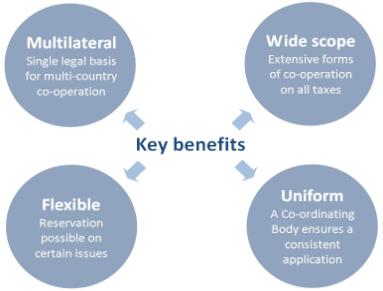 Customs cooperation | 10 July 2014
OECD + G20 + Global Forum
Global Forum on Transparency and Exchange of Information
Created in 2009 in Mexico

Now 122 members committed to transparency and EoI
Article 26 Model DTA and Tax information Exchange Agreements
Peer reviews and reports with recommendations for improvements
Regular reports to G20

And since February  after push by the G20 Finance Ministers and Central Bank Govenors:
Standard for Automatic Exchange of Financial Account Information
Customs cooperation | 10 July 2014
WCO instruments
1953, 1967 and 1975 Recommendations +GNC initiative 

1977 Nairobi Convention (MAA for the Prevention, Investigation and Repression of Customs Offences)
52 CP’s but 11 different annexes

2003 Johannesburg Convention  (MAA in Customs Matters)
(not yet in force)

2004 Model Bilateral Agreement on MAA in Customs Matters
Widely used as basis for bilateral agreements
Customs cooperation | 10 July 2014
Dublin Policy Commission and Council
Developments 
in tax matters and 
in Customs (ArticleTF Agreement SSTL Project)

Debate on Exchange of Information in WCO relaunched

Main focus on Customs-Tax authorities EoI and cooperation

Fresh look at legal framework for MAA of the WCO!
Customs cooperation | 10 July 2014
Conclusions
Article 12, once widely adopted and implemented, first globally applicable multilateral legal basis for EoI;
Unfortunate that scope is limited to EoI upon request only individual cases of doubt about correctness of data in documents and many restrictions are foreseen;
Underlines need for more far reaching legal basis, preferably to be designed by Customs experts;
Should include AEoI and advance information exchange and other types of MAA (e.g. assistance in recovery, mixed control and investigation teams etc)
Great that Dublin Policy Commission discussed the topic and gave a push in the right direction: very important task for WCO for years ahead!
Customs cooperation | 10 July 2014
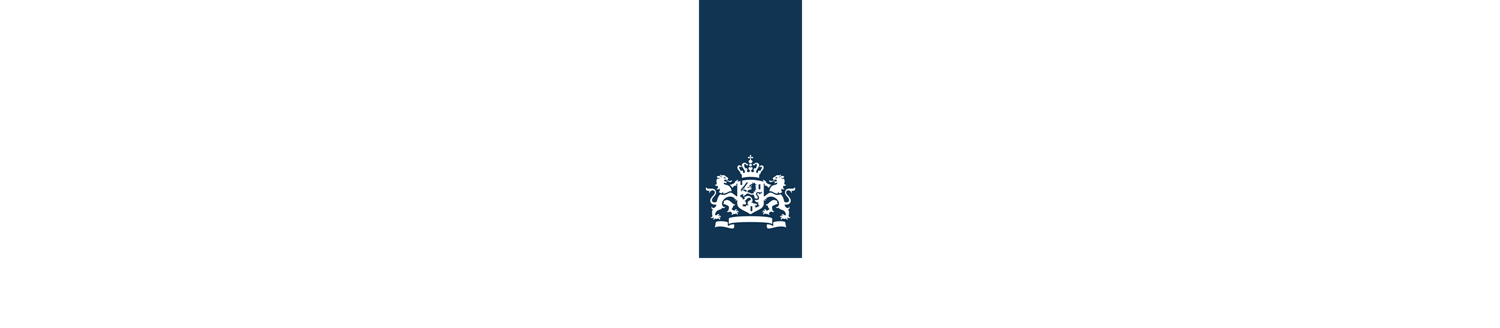 Customs cooperation | 10 July 2014